товарное качество
сушеных абрикосов
*
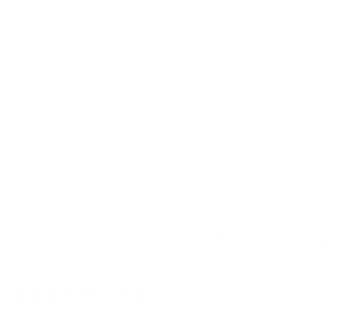 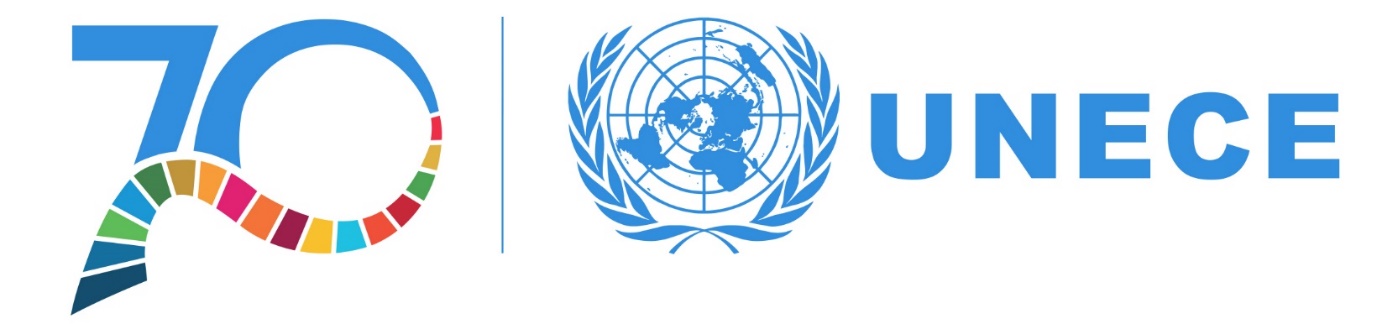 Определение & Классификация
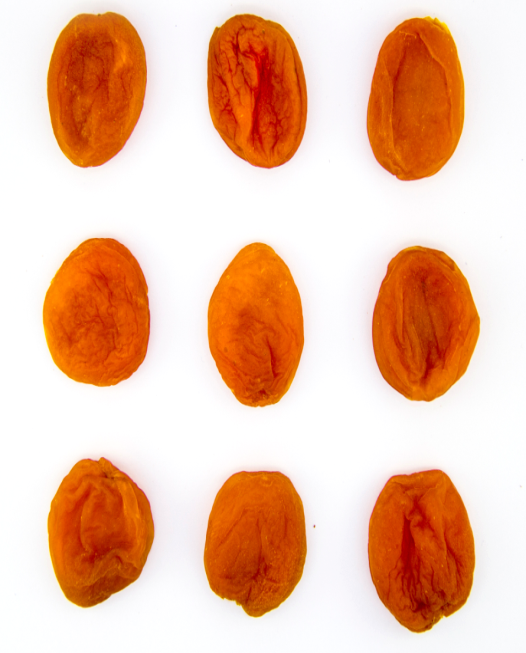 Стандарт ЕЭК ООН на сушеные абрикосы* распространяется на сушеные абрикосы, обработанные и необработанные с SO2, которые предназначены для непосредственного употребления в пищу.
cушеные абрикосы подразделяются на следующие сорта: высший сорт, первый сорт, второй сорт. 
Классификация определяется в соответствии с дефектами, разрешенными в разделе Стандарта «IV. Положения, касающиеся допусков».
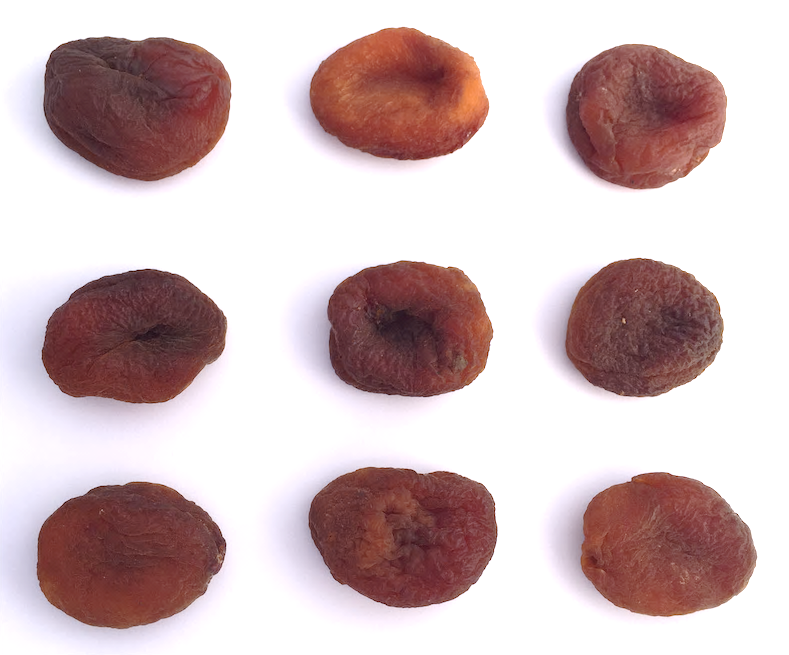 необработанные
обработанные
Дефекты качества
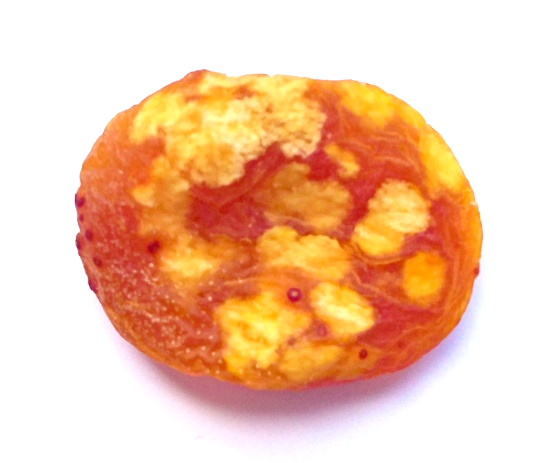 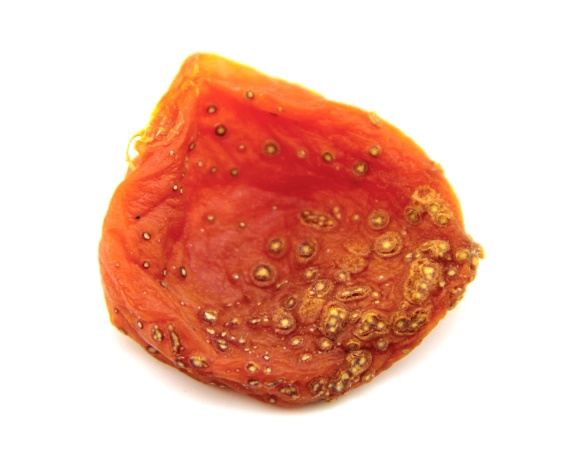 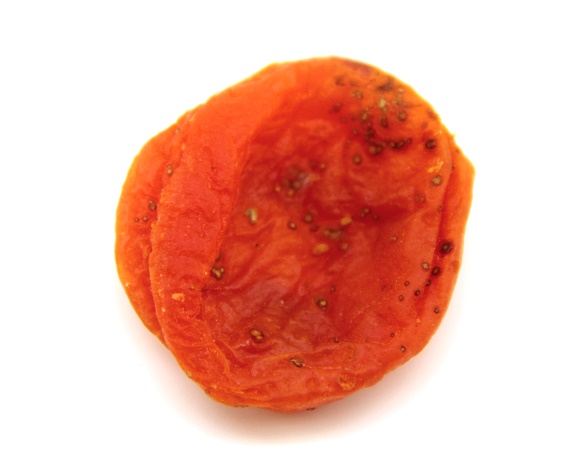 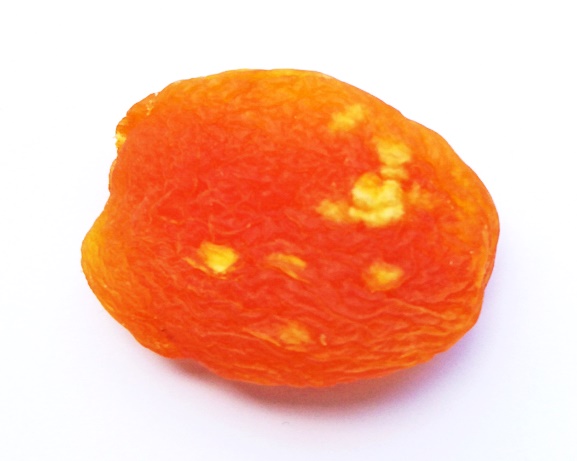 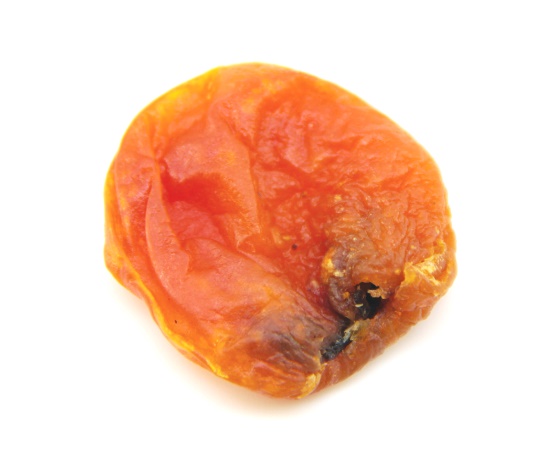 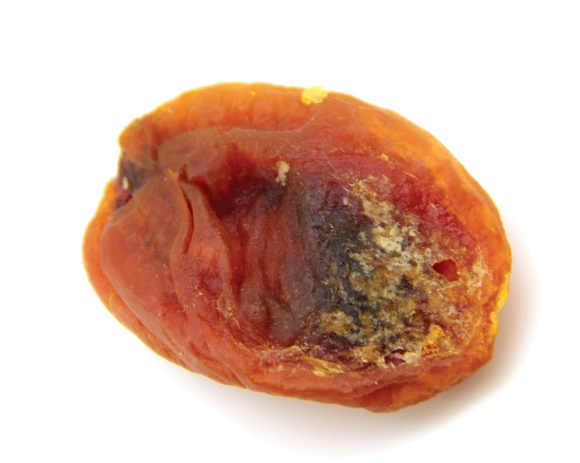 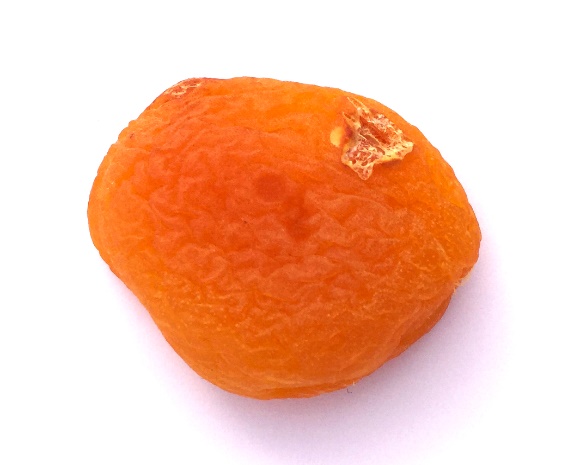 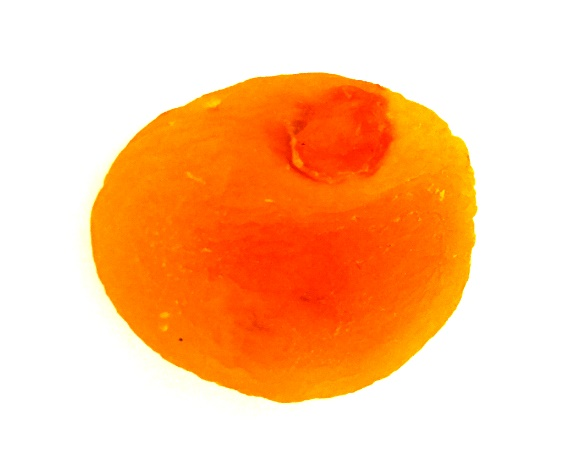 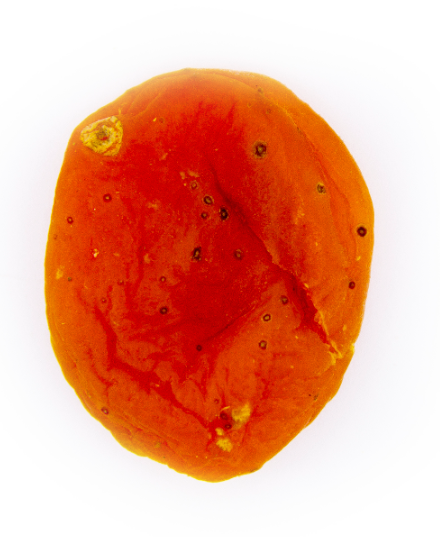 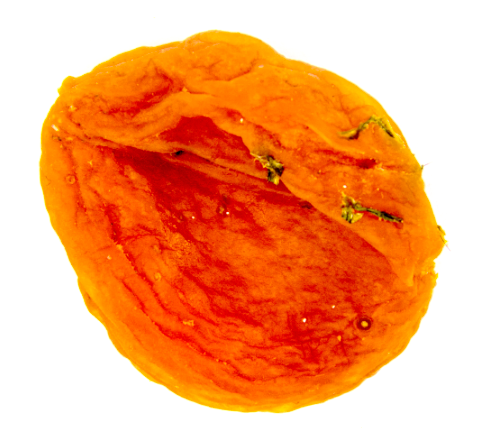 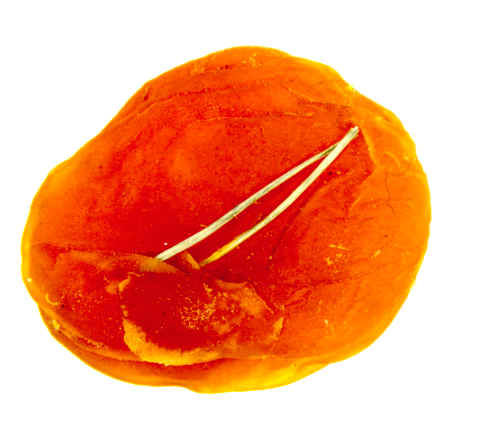 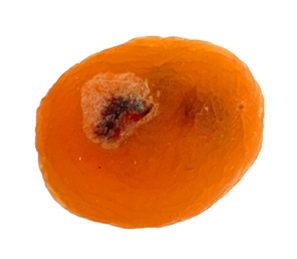 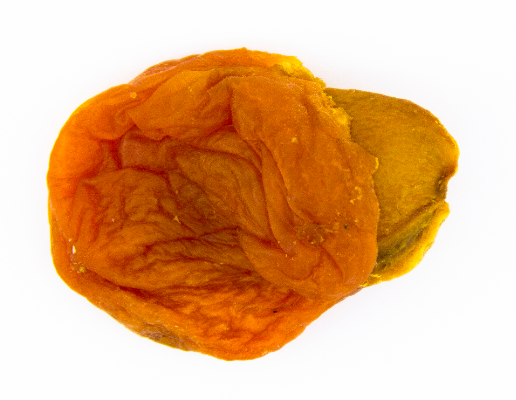 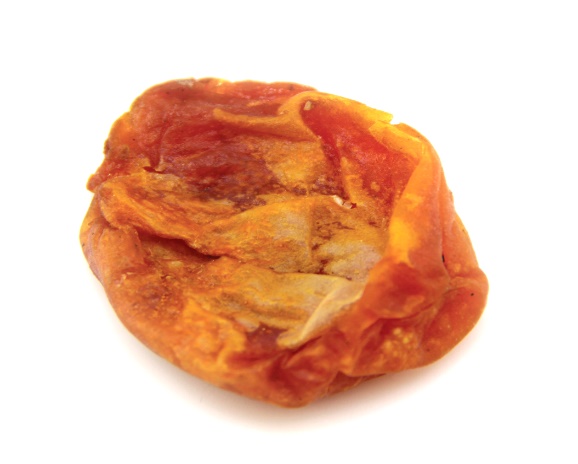 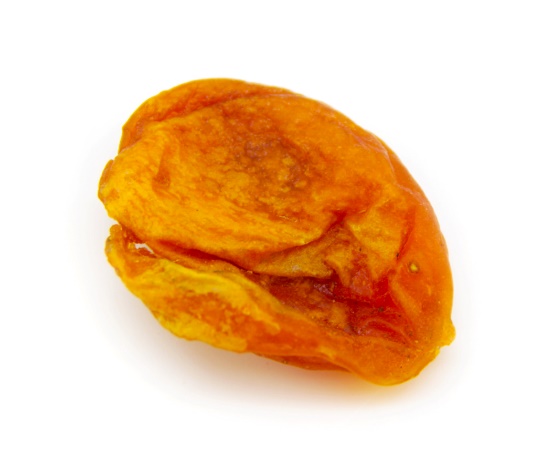 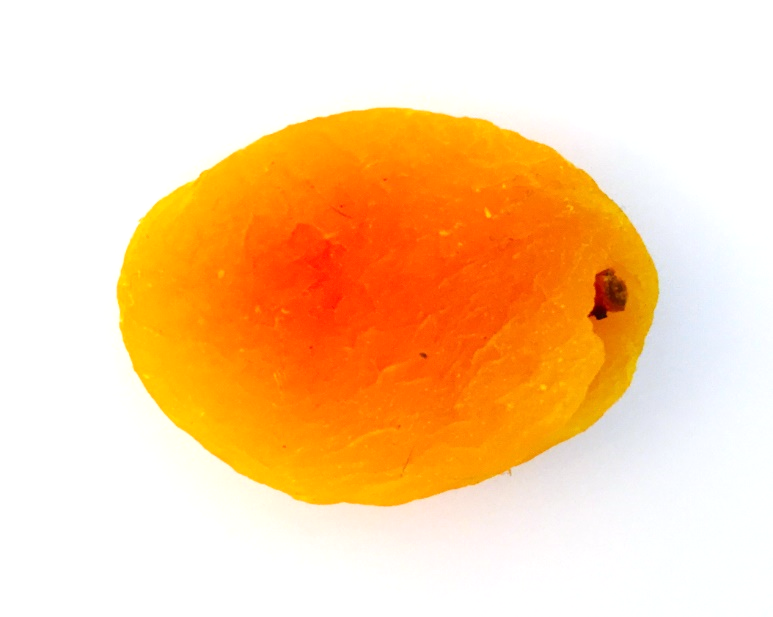 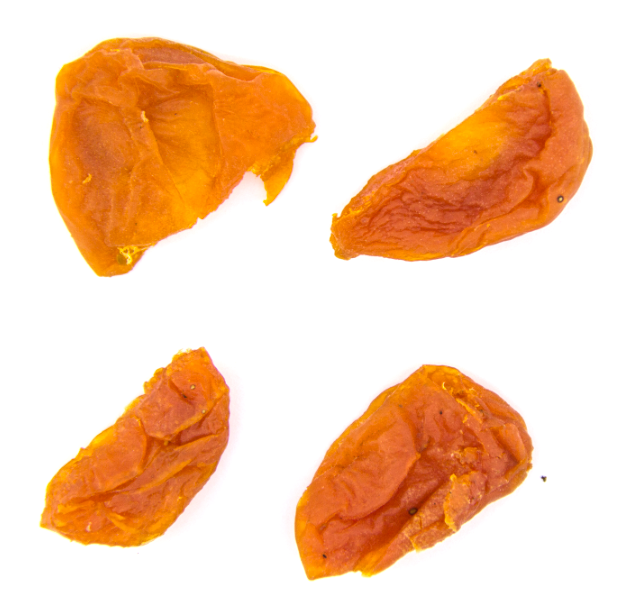 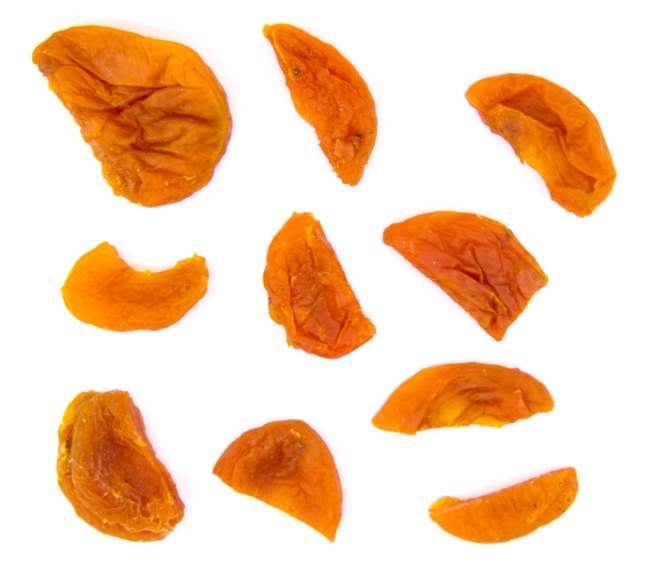 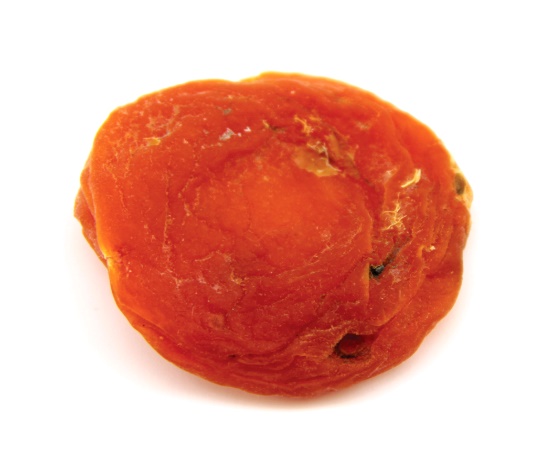 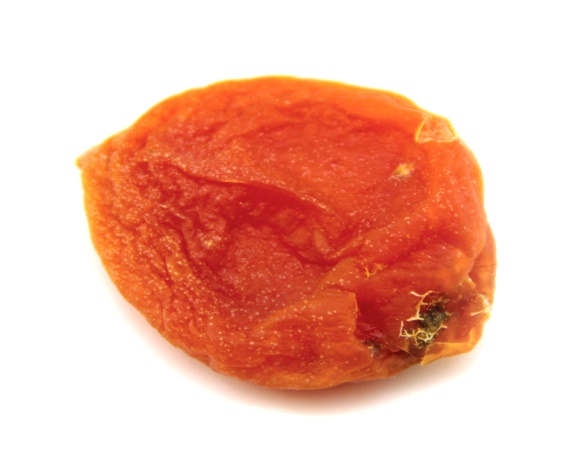 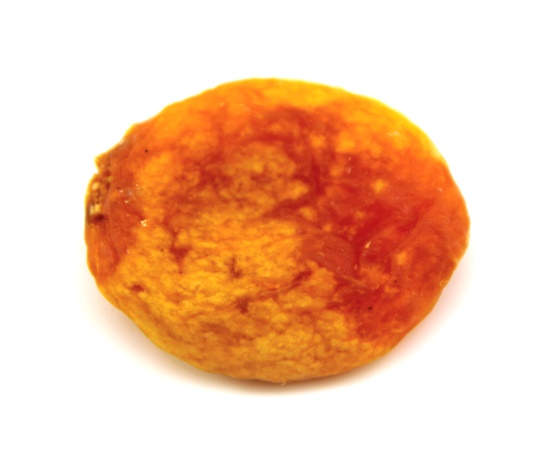 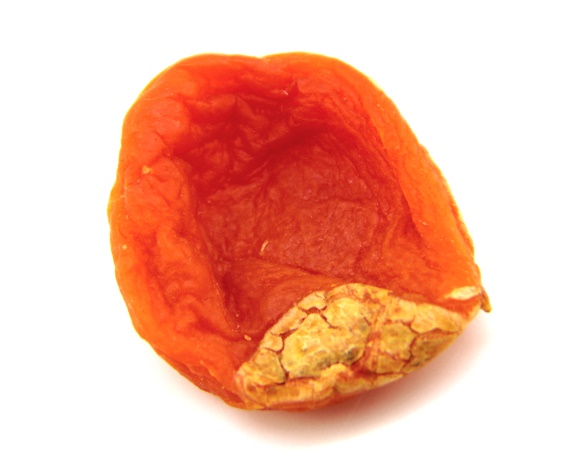